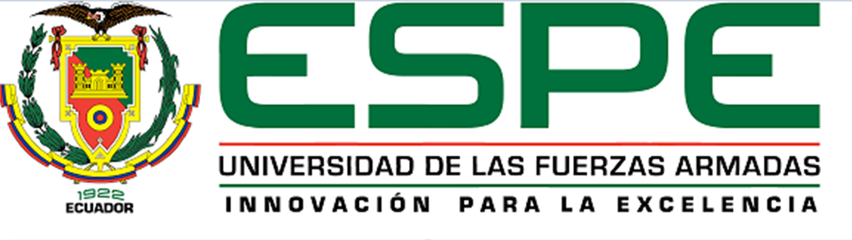 DEPARTMENT OF HUMAN AND SOCIAL SCIENCES


APPLIED LINGUISTICS IN ENGLISH PROGRAM


“Use of mobile learning activities to improve the low level in Speaking Skill in the Tenth year of EGB at ‘Gran Colombia’ High School, in Quito, during the first term, September 2016 – November 2016”

Calvache Cueva, Jeanneth del Rocío


DIRECTOR: Dr. Villa Tixe, Oswaldo


 Sangolquí

 2018
PART ONE
RESEARCH PROBLEM
Justification
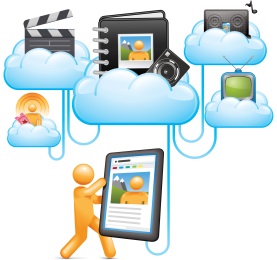 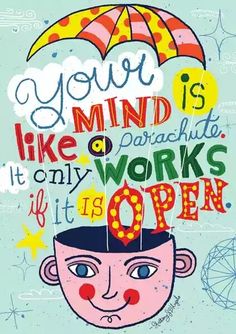 PART TWO
THEORETICAL FRAME
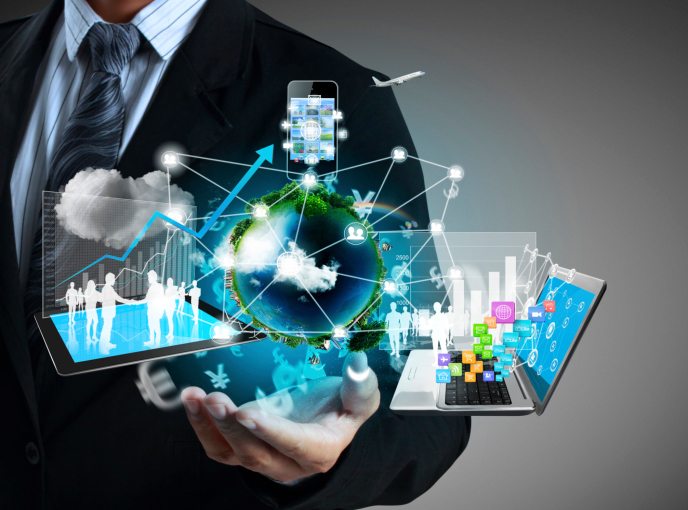 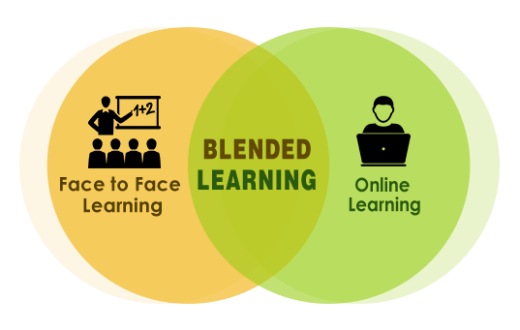 Use of Mobile Learning Activities

Methodology
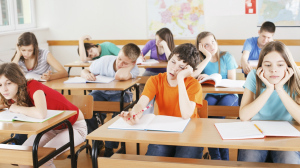 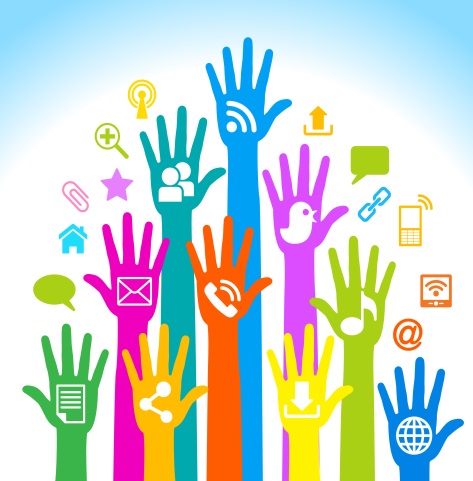 Techniques
Way of doing something.
Opportunity to  integrate technology.
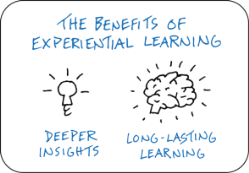 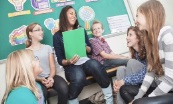 Strategies
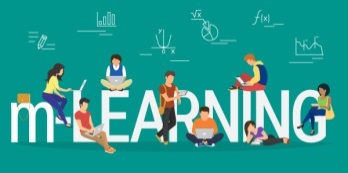 Methodological strategies
 Description
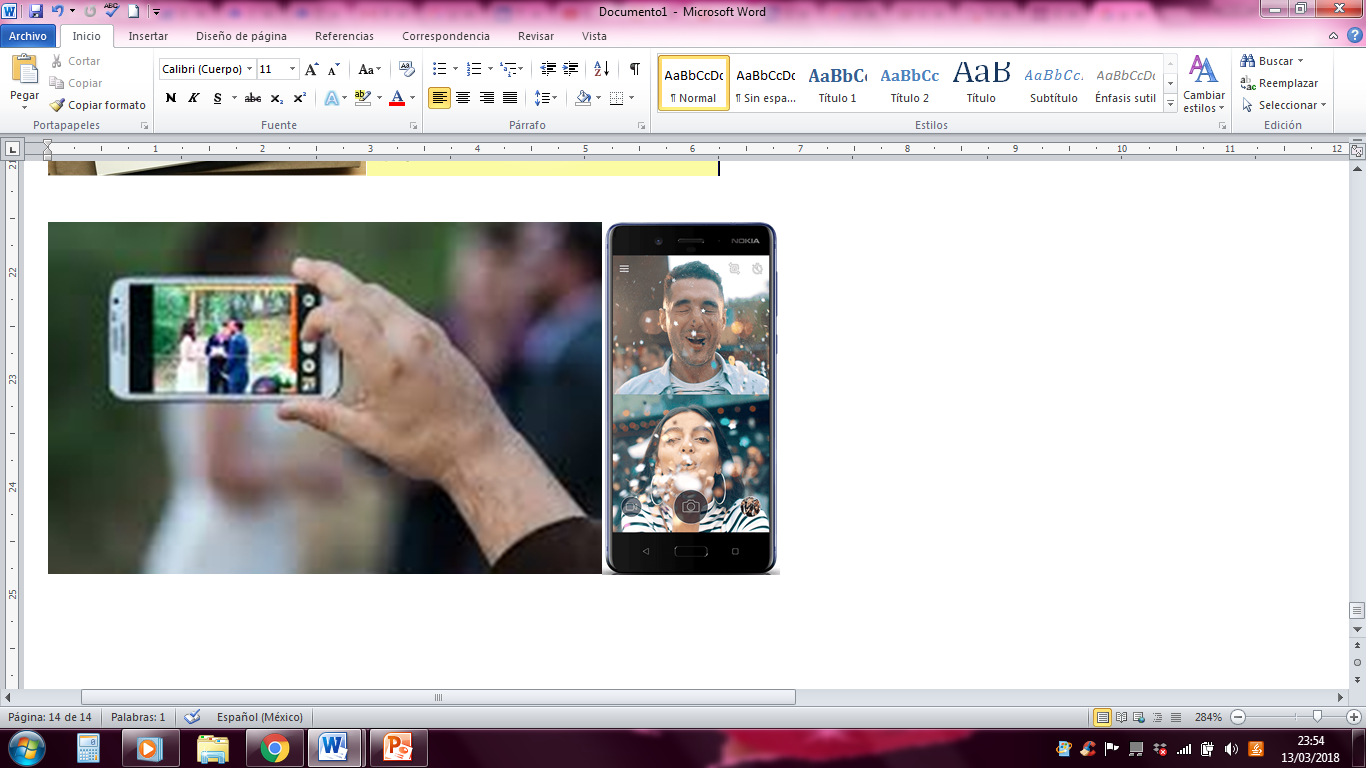 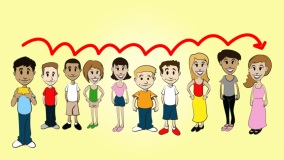 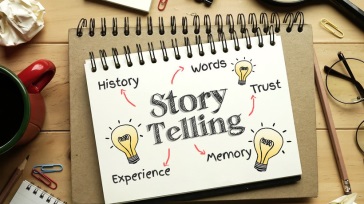 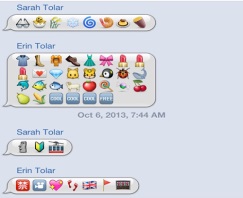 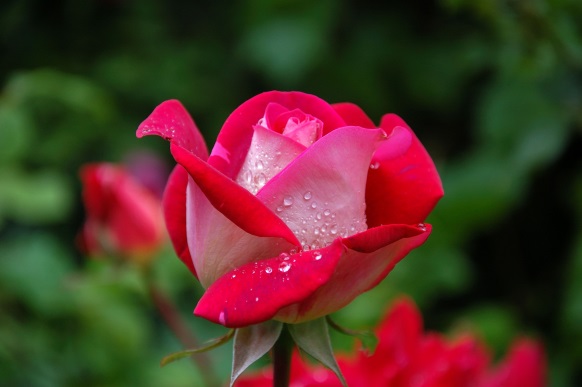 Speaking Skill
Spoken interaction
Language performance
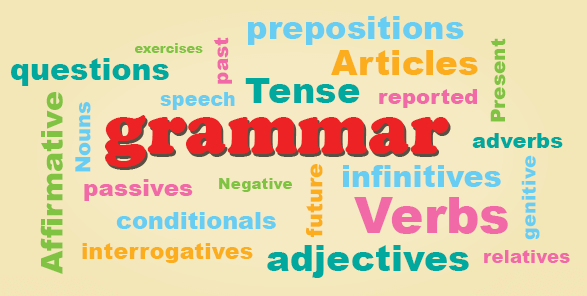 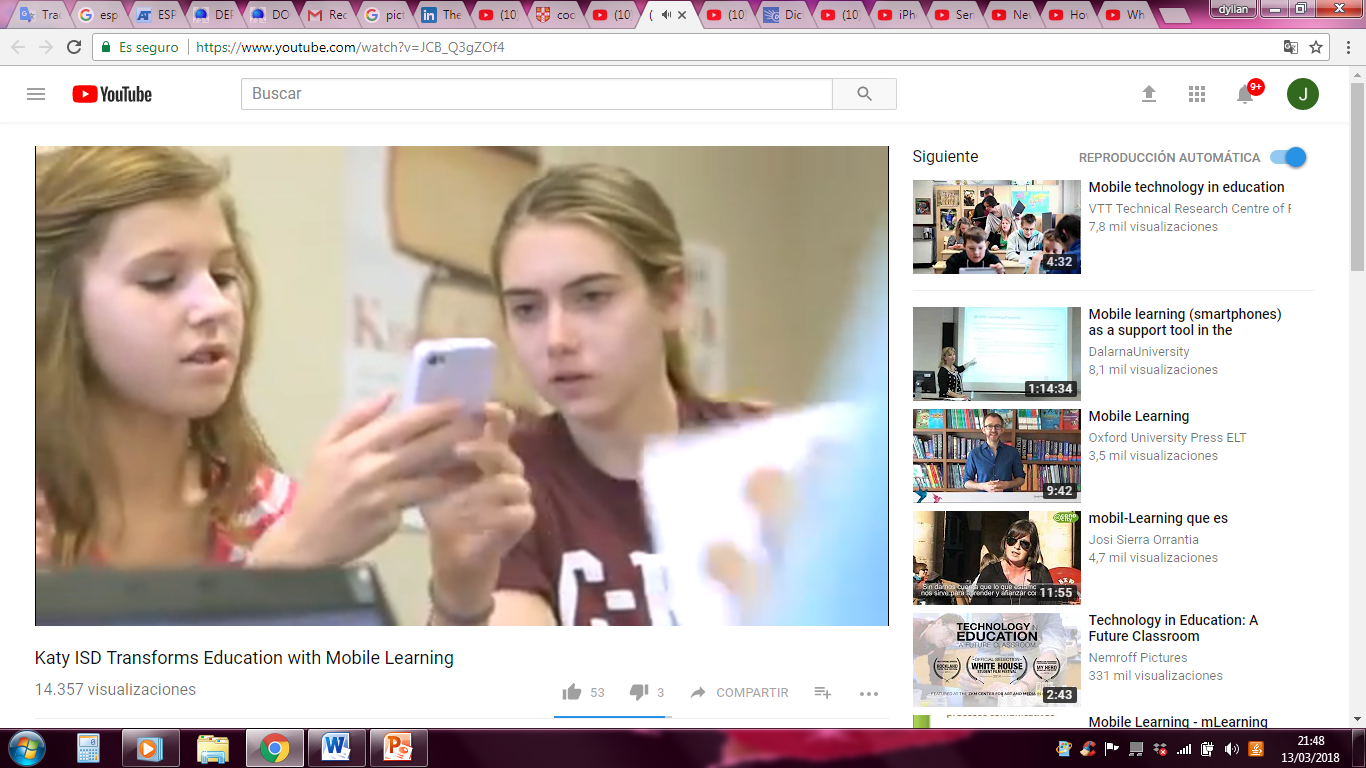 Spoken Production
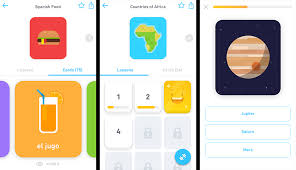 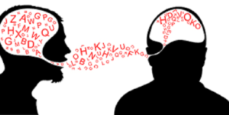 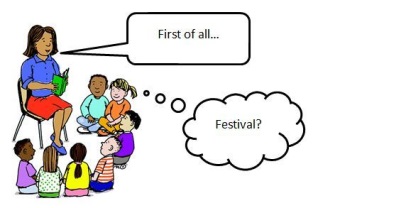 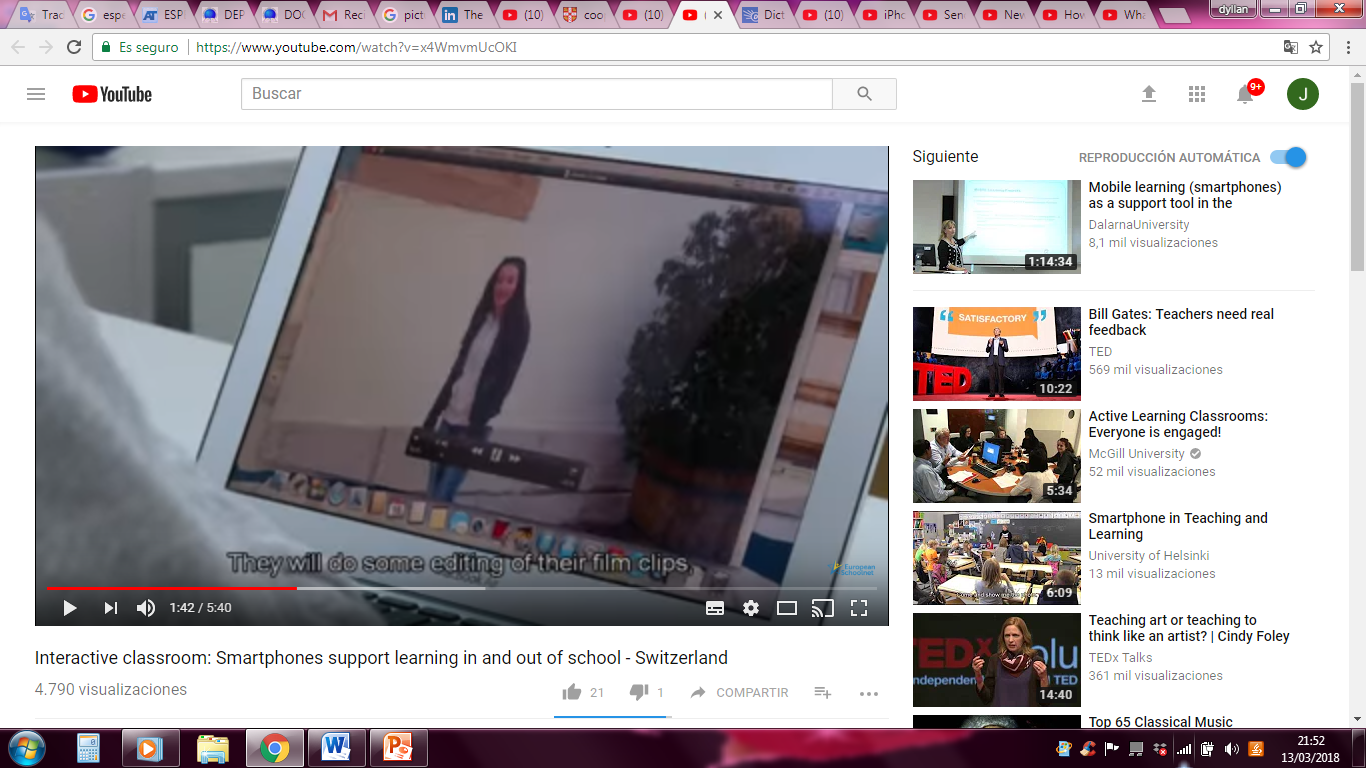 Improvement of Speaking Skill
Collaborative work
Tips for implementing collaborative work in class
Motivation
Active learning
Communication
Decision-making skills
Self-confidence
Help each other
Creating groups
Use as many variations as possible.
Any topic is useful: grammar, vocabulary, birthday/months, etc.
Pair work - Group work
DO: move, mime and draw.
Description
Remember
Student´s picture
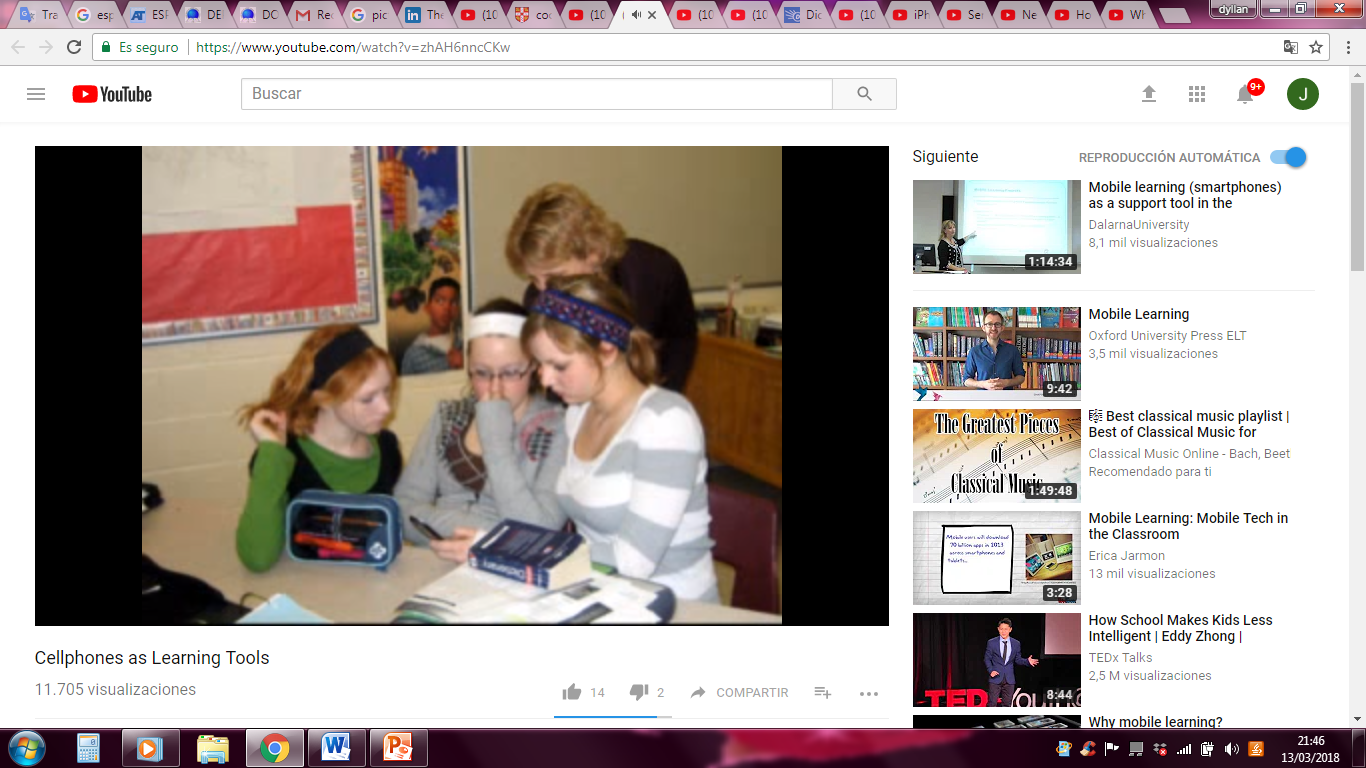 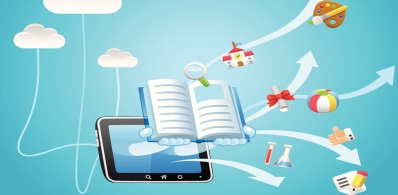 Hypothesis System
PART THREE
METHODOLOGICAL DESIGN
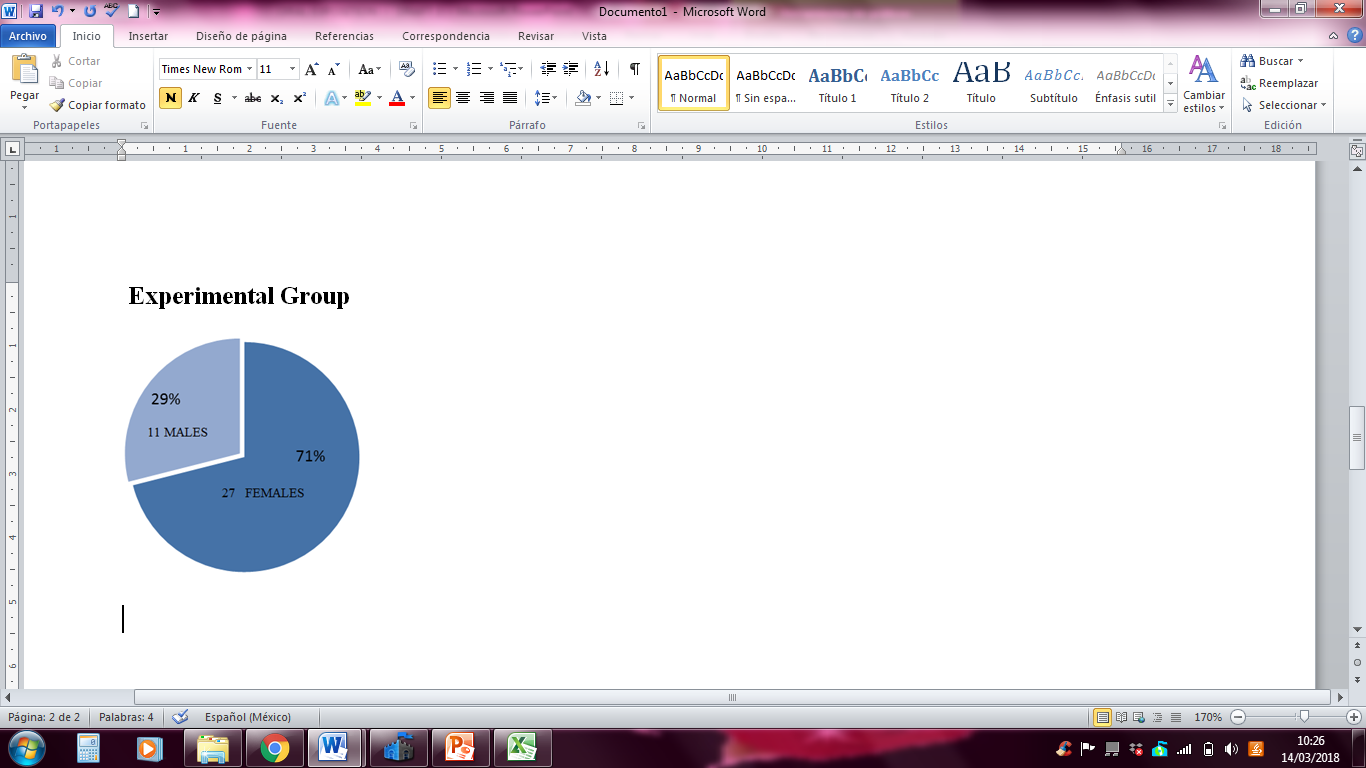 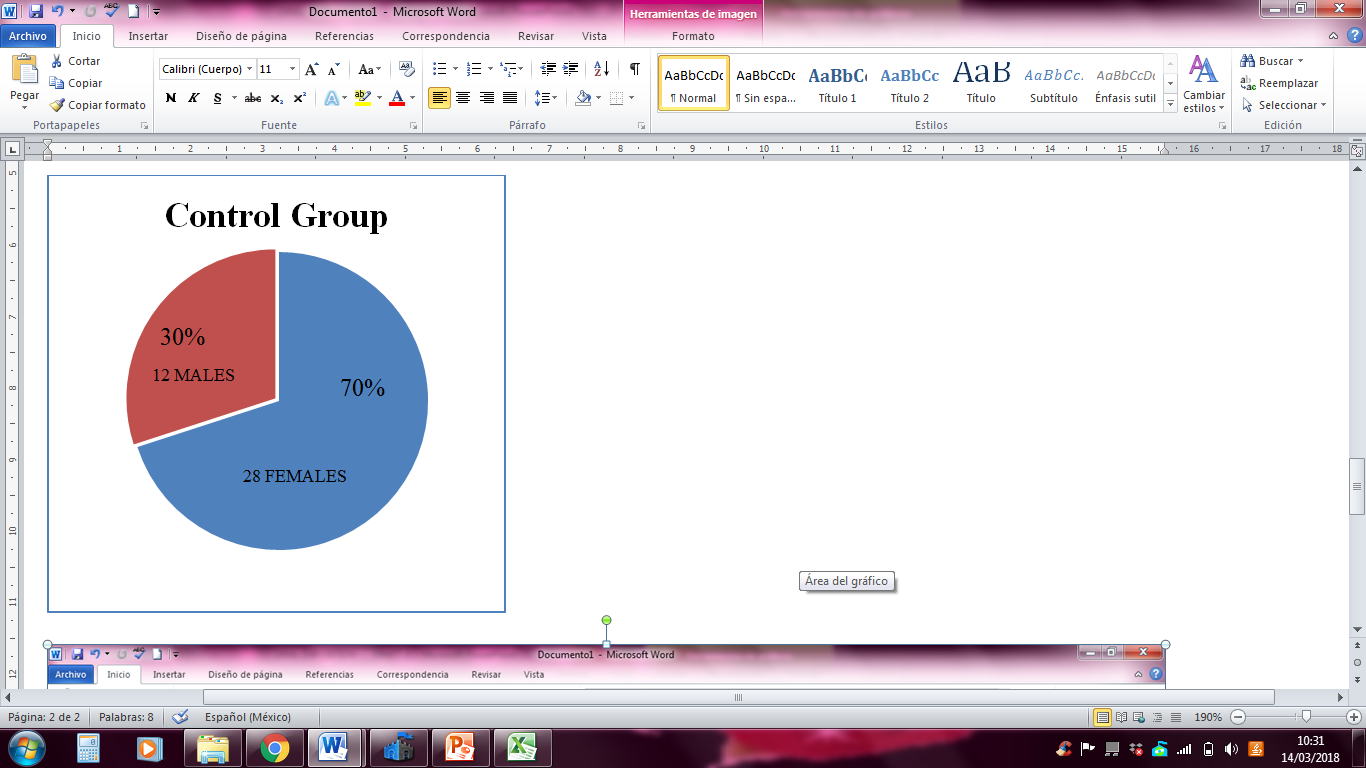 PART FOUR
TESTING THE HYPOTHESIS
 
  Graphical exposition of results
Analysis of results
Experimental Group
.Critical value 0, 7179; this means that the variable is 0, 7179 standards deviations from the mean and according to the Z-scores table the area is 0, 2358.
According to the results, the alternative hypothesis accepted that the use of mobile learning activities improve the low level of speaking skill in the experimental group and the null hypothesis is rejected.
Z-score
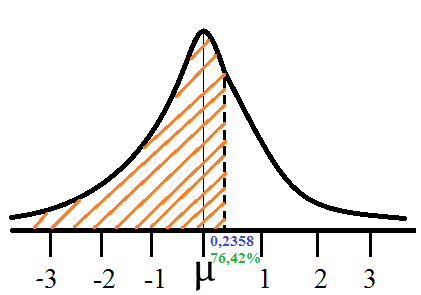 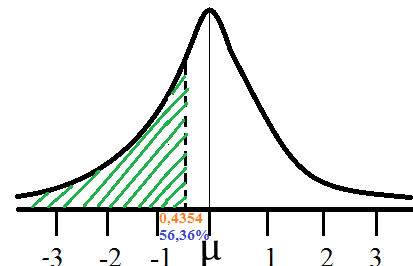 Control Group
Critical value–0, 1777; this means that the variable is 0, 1777 standards deviations from the mean and according to the Z-scores table the area is -0, 4364.
PART FIVE 
PROPOSAL
Theme
Show students how to use mobile learning activities in class in order to enhance their speaking skill, at Gran Colombia High school.
Objectives
Conclusions
Recommendations
According to the results of the pre-test students obtained a low score making evident their low level of English and hence their low level of speaking skill.

For the purpose of this study, students needed some worksheet as a support in order to accomplish the activities.

Students felt fear because they had to use the target language in front of their classmates.

Mobile learning activities were planned in order to encourage students to participate in class and gain confidence.

As a result, the post-test revealed that students improved their level of speaking skill and were more confident at the moment to work in a group and to share their ideas, experiences and feelings.
Students need more time to be exposed to the target language in order to obtain better outcomes in future researches.

The use of mobile learning activities promotes the 21st century skills as collaboration, solidarity, problem-solving and challenges which help them to face the real world in real situations.

Mobile learning activities enhance students’ speaking skill since they were applied in real situations.

Mobile learning activities involve shy students into the learning process due to the fact that their peers give them the opportunity to interact to one another and encourage them to feel more comfortable.

Mobile learning activities should be used in class since they only use mobile phones, a kind of technology that does not need any training because these devices are used by teachers and students in their daily lives.

Mobile learning activities should be applied not only for learning English but also for learning subjects.
Mobile Learning Activities
Research Design
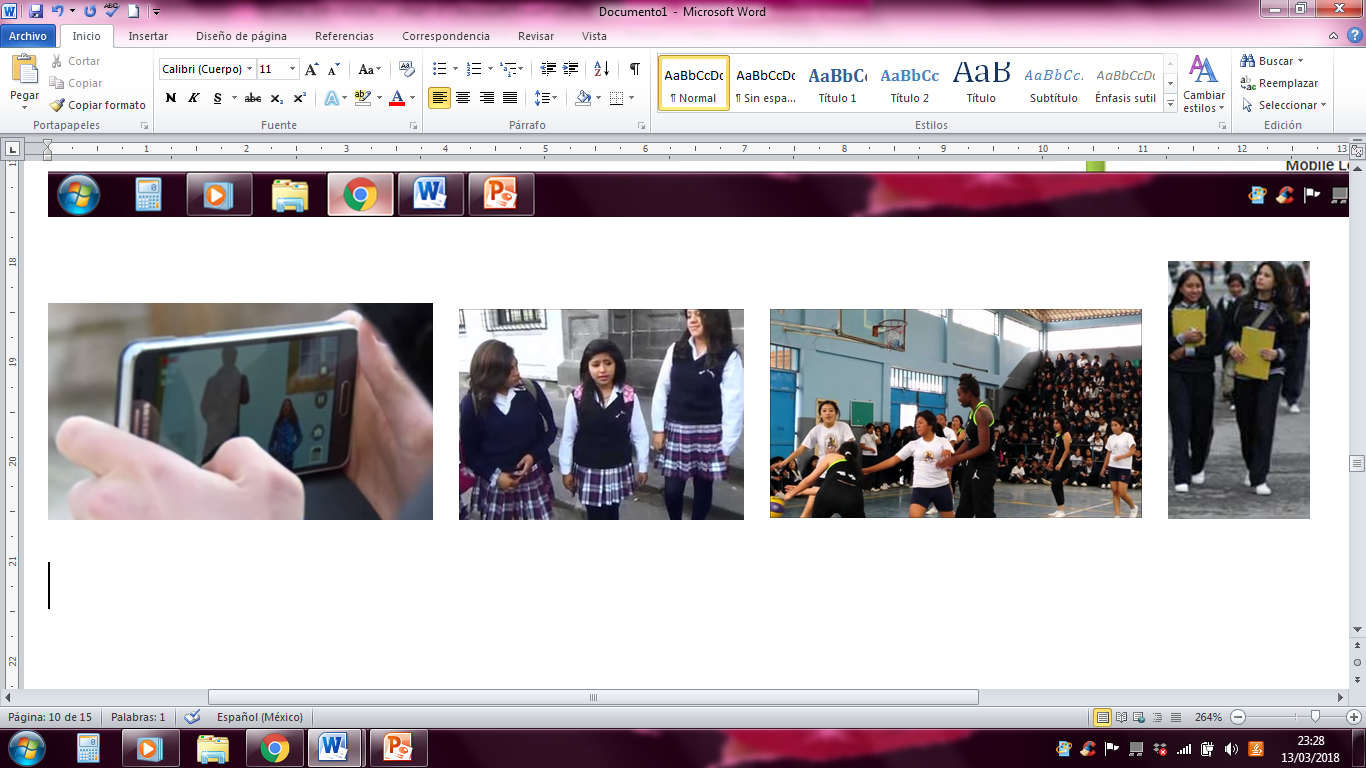 Photo Story
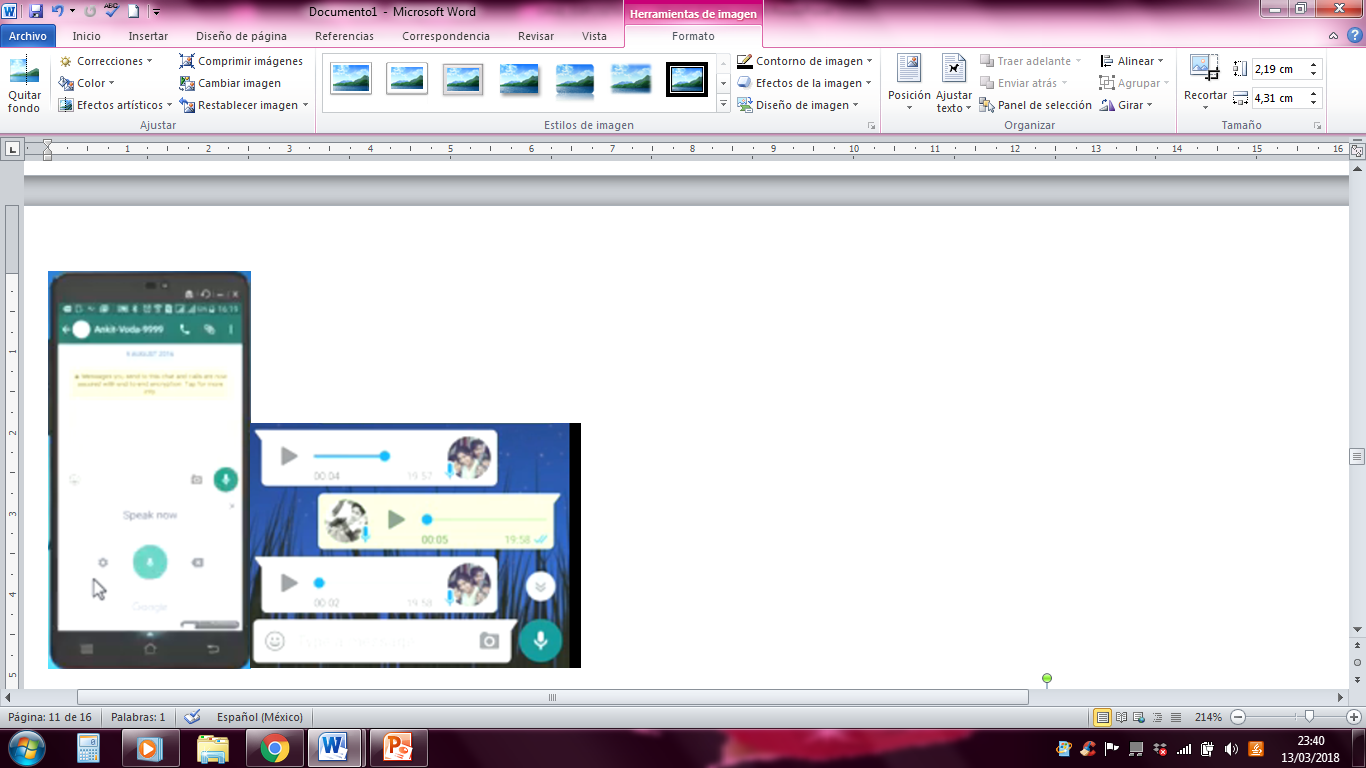 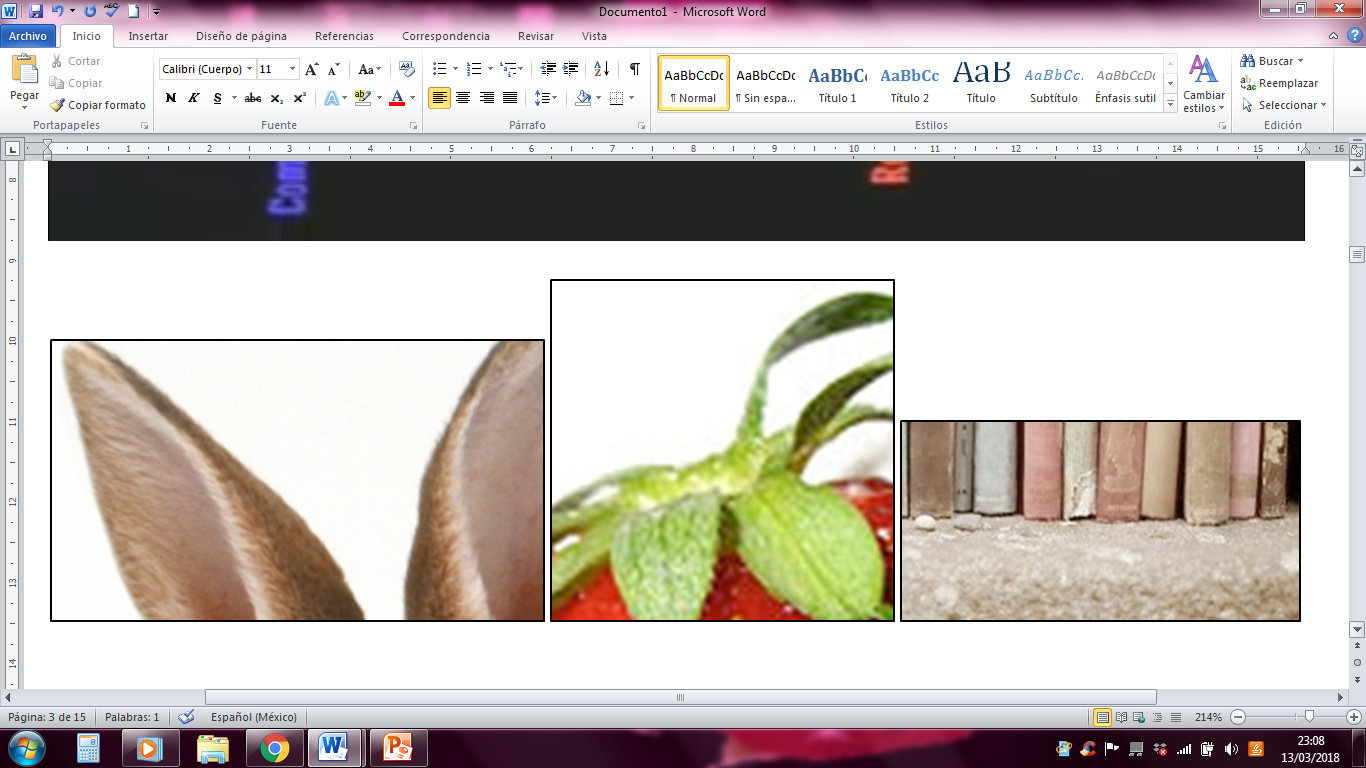 What is it?
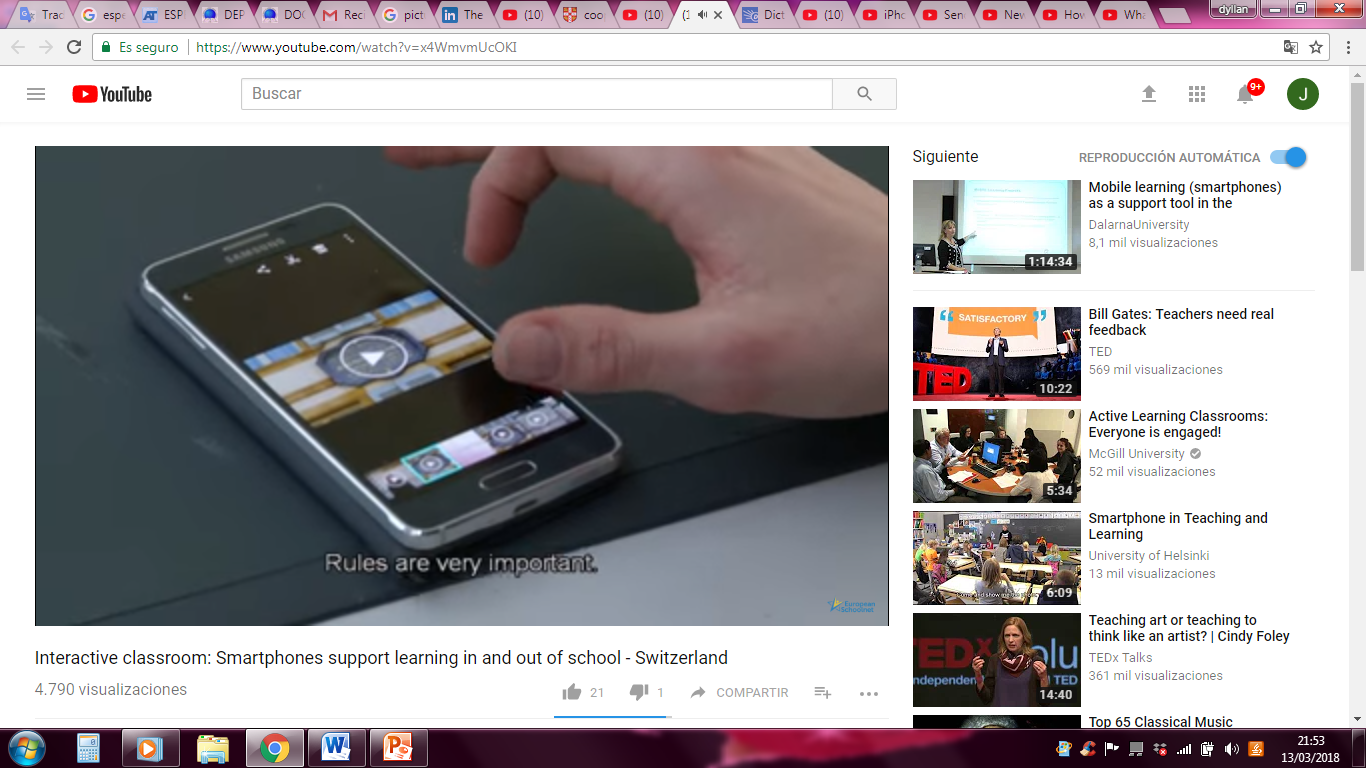 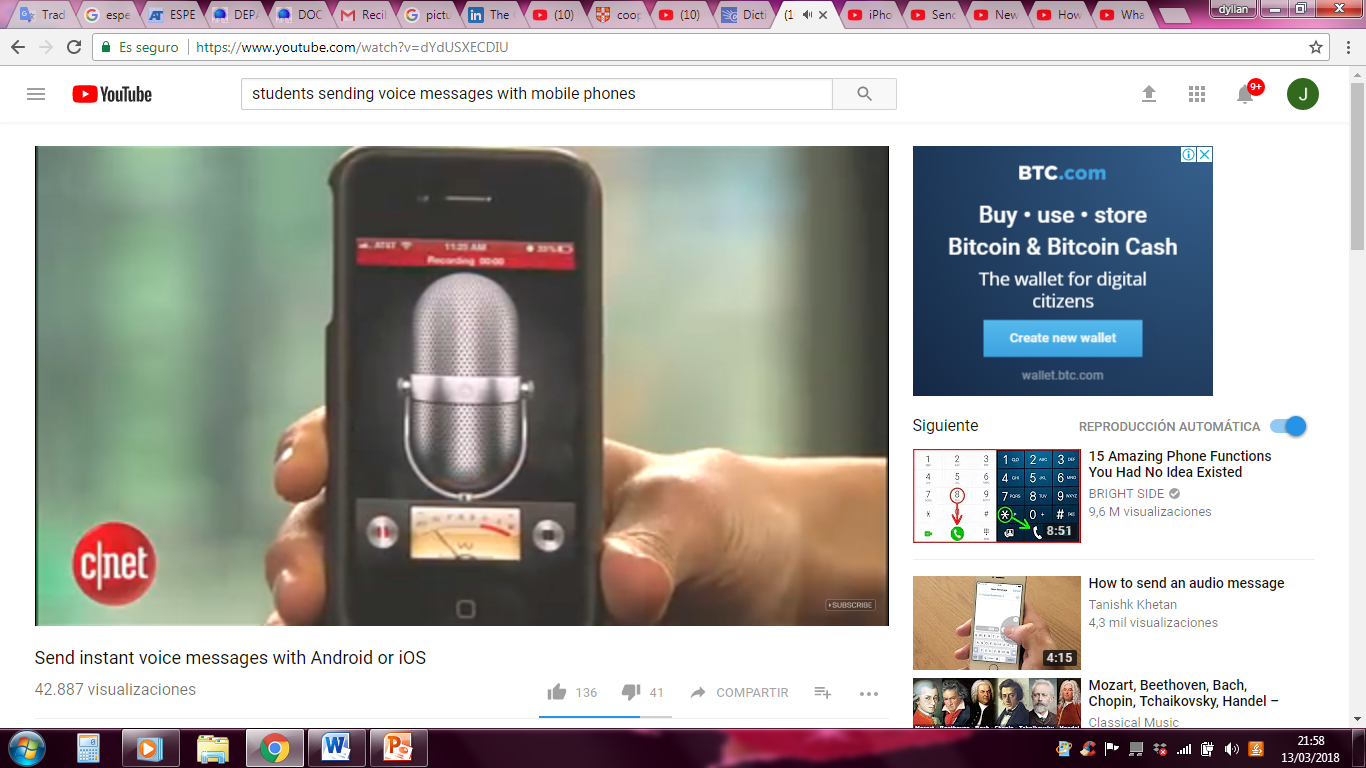 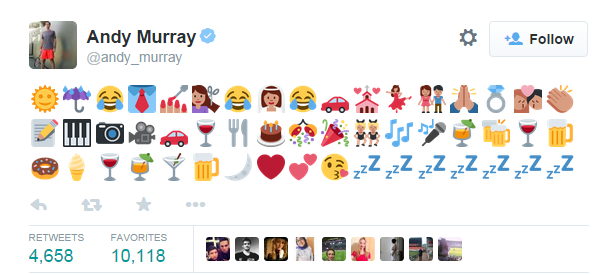 Emoji Story
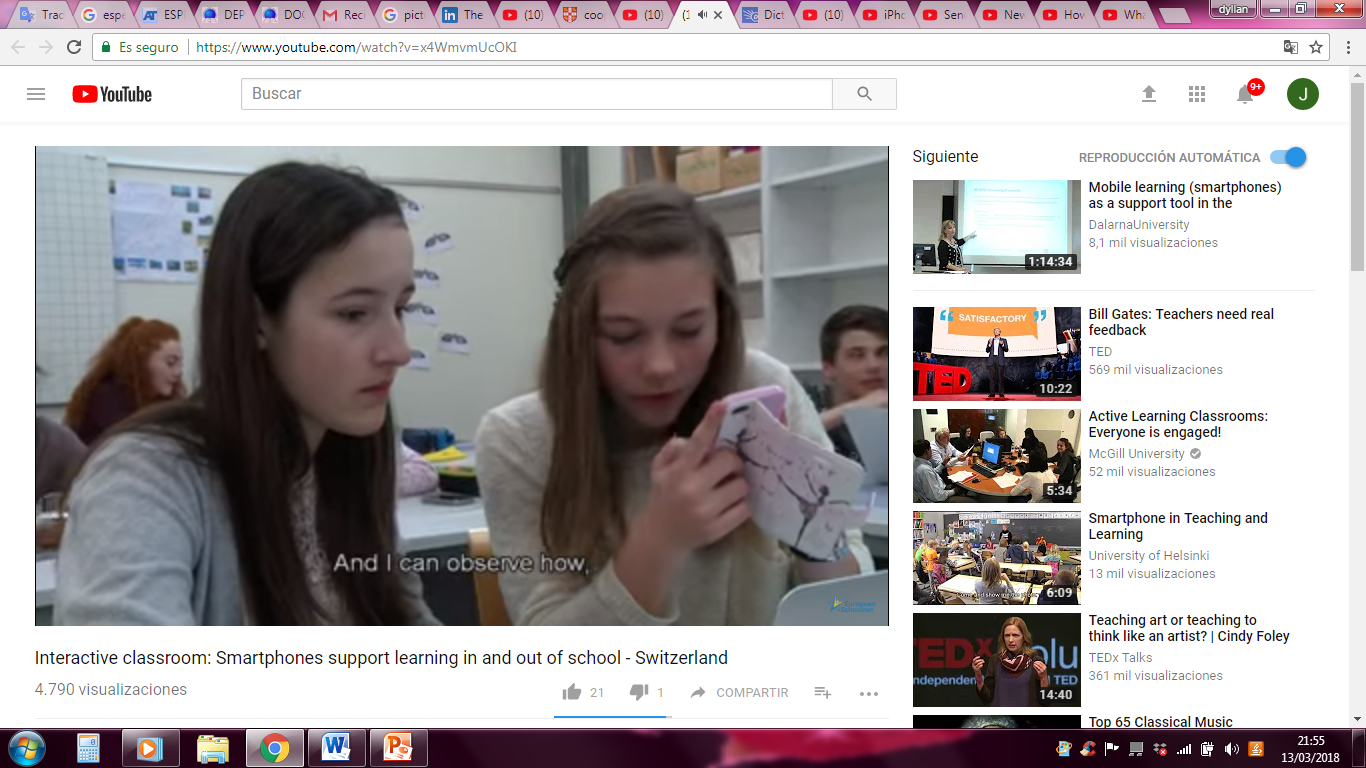 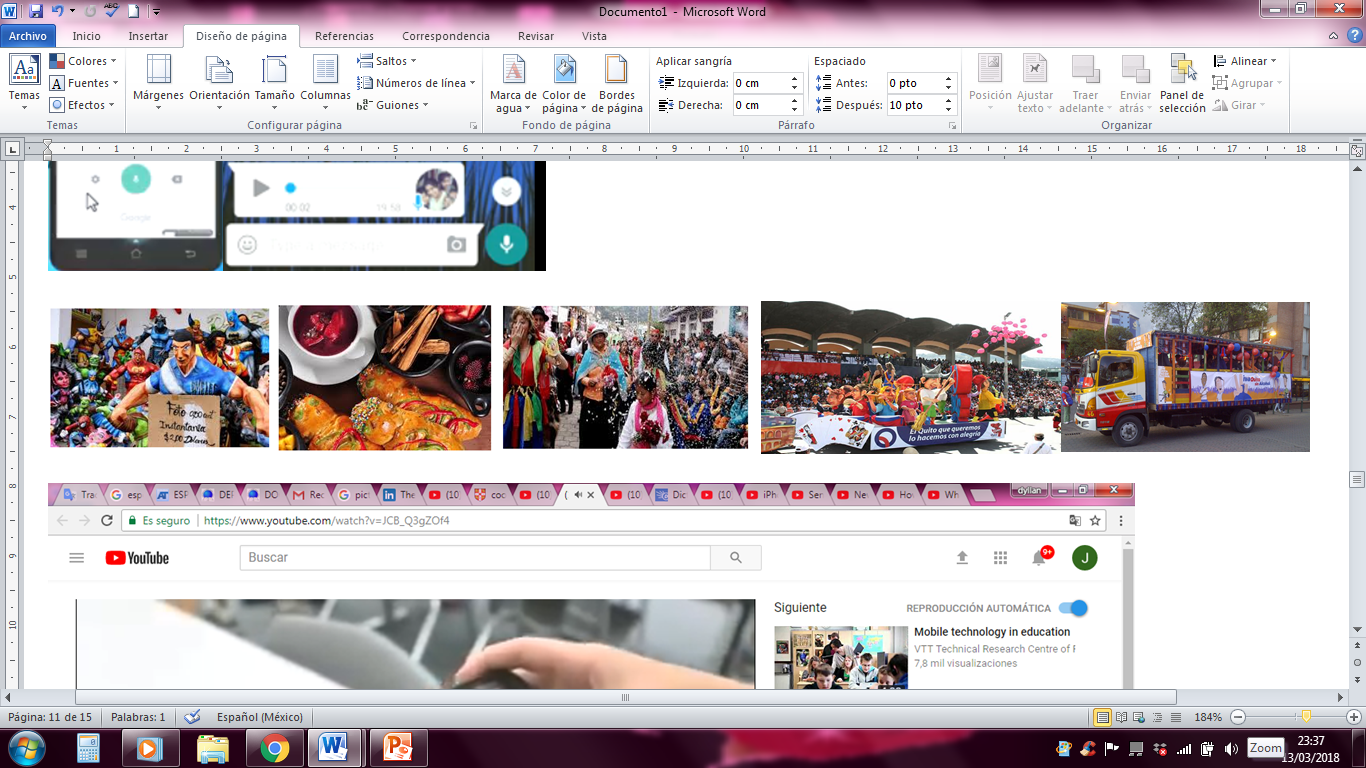 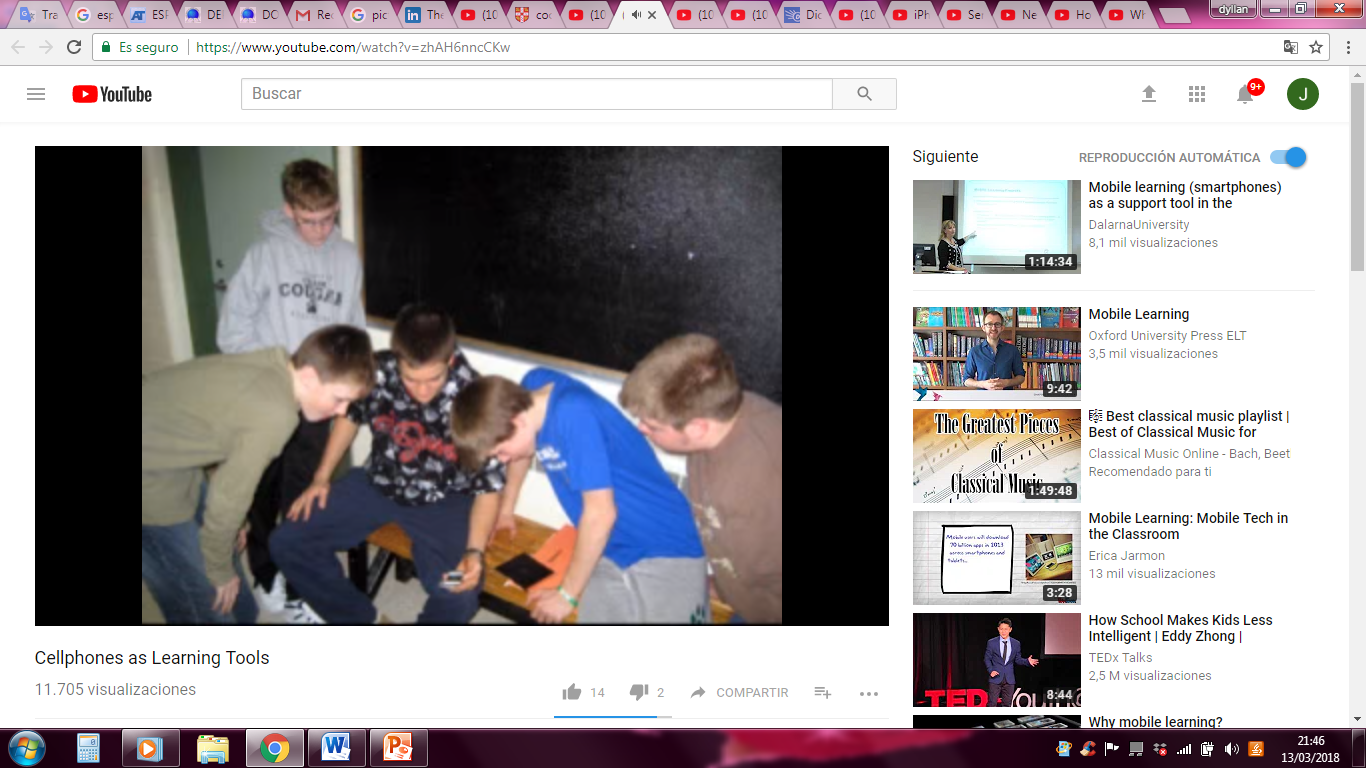 Discussion  of traditions
Other Issues Concerning the Research
Implications
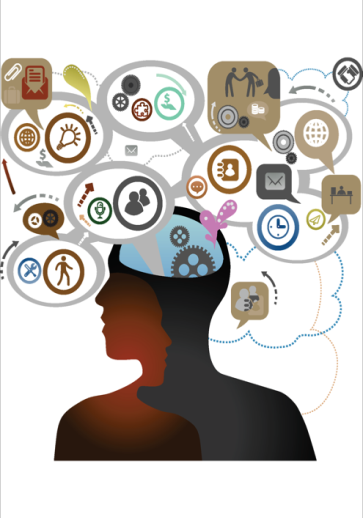 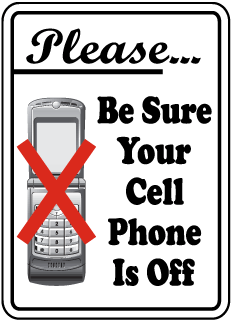 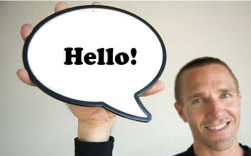 RESULTS OF THE CONTROL GROUP
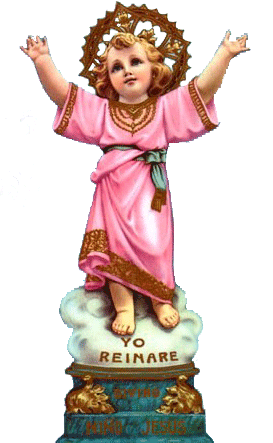 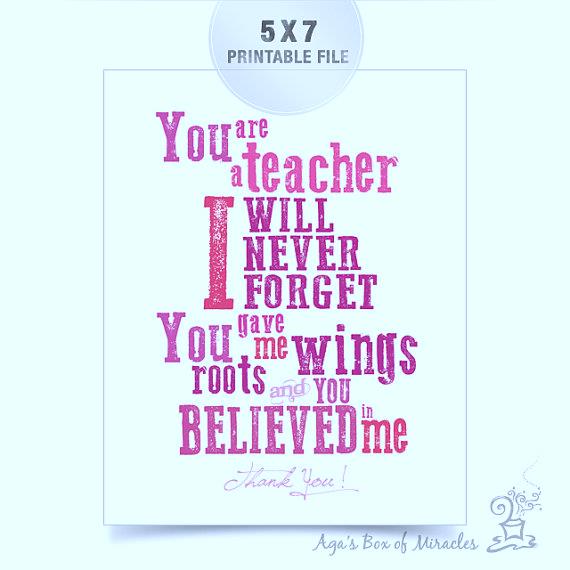 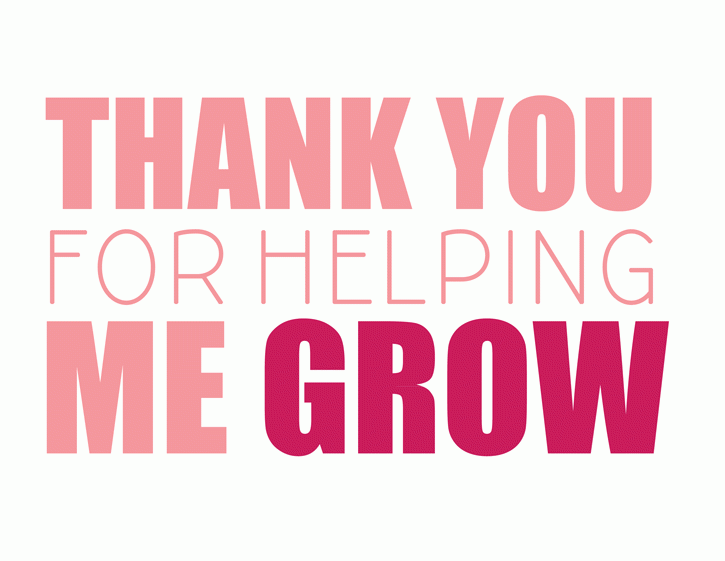 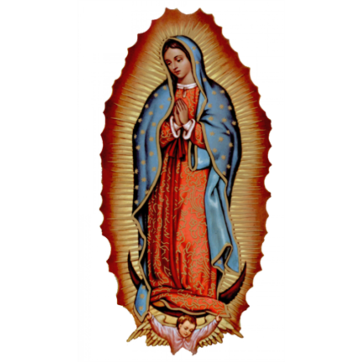 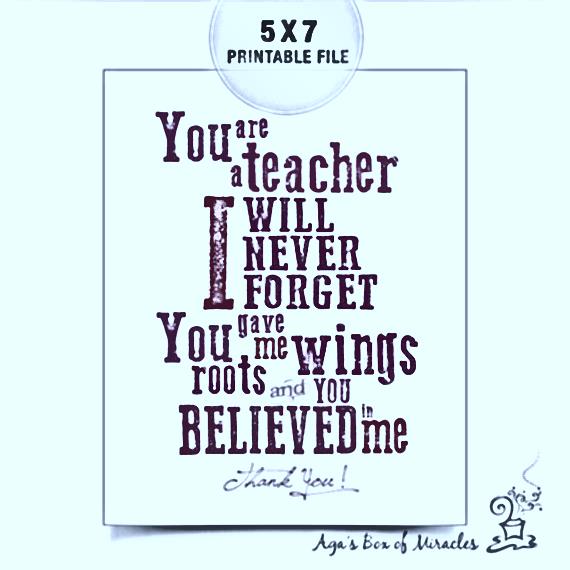